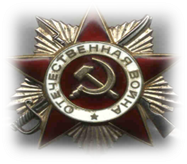 МБДОУ ЦРР № 28 «Огонек»
Дистанционный проект с участием родителей
« 75 л е т  П о б е д ы »
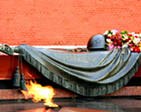 Выполнили: воспитатель группы № 3 «Незабудки»
Сапожникова М.Ш., Внукова Е.В.

                                  2020 г.
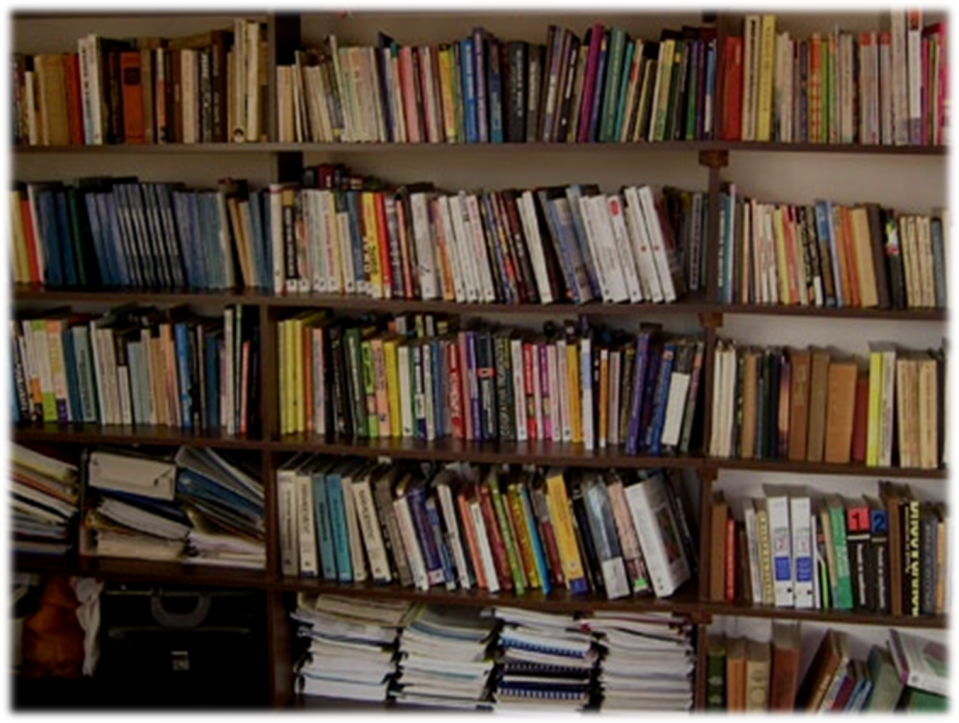 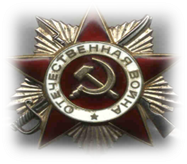 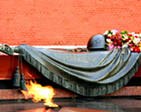 « 75 л е т  П о б е д ы »
Цель проекта: 
      Формирование нравственных ценностей детей дошкольного возраста.
                                                     Задачи: 
Укрепление нравственно-патриотических чувств дошкольников чепез совместное мероприятие с участие детей, их родителе и педагогов. 
Воспитывать трепетное отношение к празднику победы, уважение к заслугам и подвигам воинов ВОВ.
Воспитывать патриотические чувства, любовь к Родине, гордость за ее достижения. 
Участники  проекта: воспитатели, дети средней группы (4 - 5 лет), родители. 
Вид проекта: дистанционный
Длительность проекта: краткосрочный, 
Предполагаемый результат. 
     В результате работы предполагается, что у детей будет сформировано представление о подвиге нашего народа в годы Великой Отечественной войны.
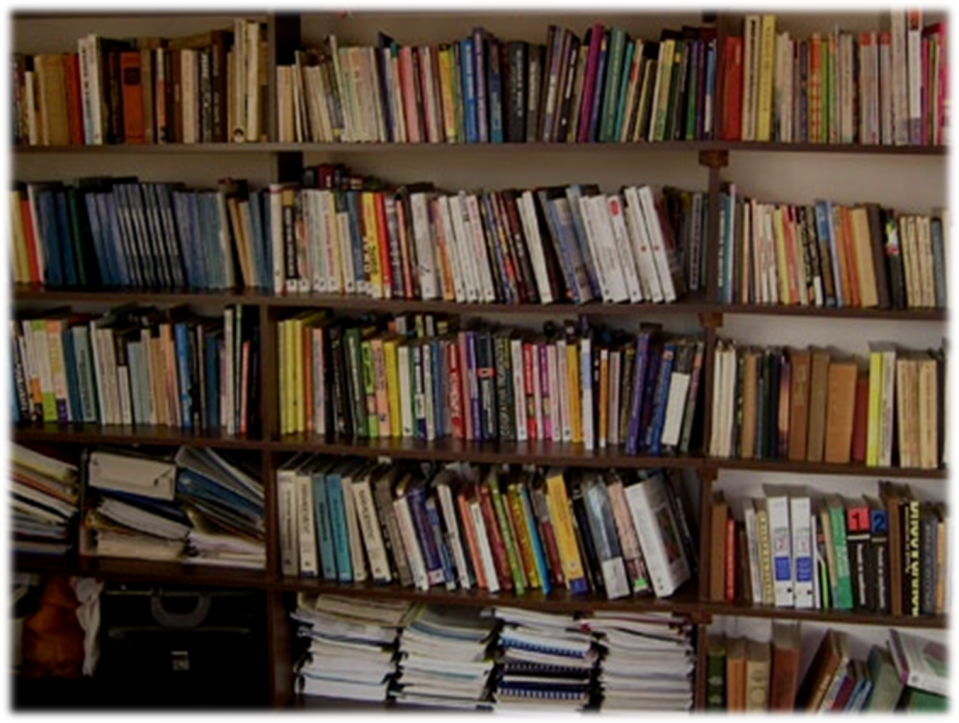 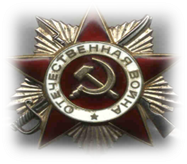 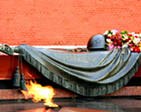 « 75 л е т  П о б е д ы »
Актуальность
Патриотическое воспитание дошкольников – актуальная проблема в условиях современной России. Изменилась не только жизнь, но и мы сами. В течение последних десятилетий переосмыслено само понятие патриотического воспитания дошкольников, его содержание, цели и задачи. Чувство любви к Родине – одно из самых сильных чувств, без которого человек ущербен, не ощущает своих коней. А почувствует ли он связь с родной землей это уже зависит от жизненных обстоятельств и воспитания. Поэтому важно чтобы ребенок уже в дошкольном возрасте почувствовал гордость за величие подвига нашего народа в годы Великой Отечественной войны.
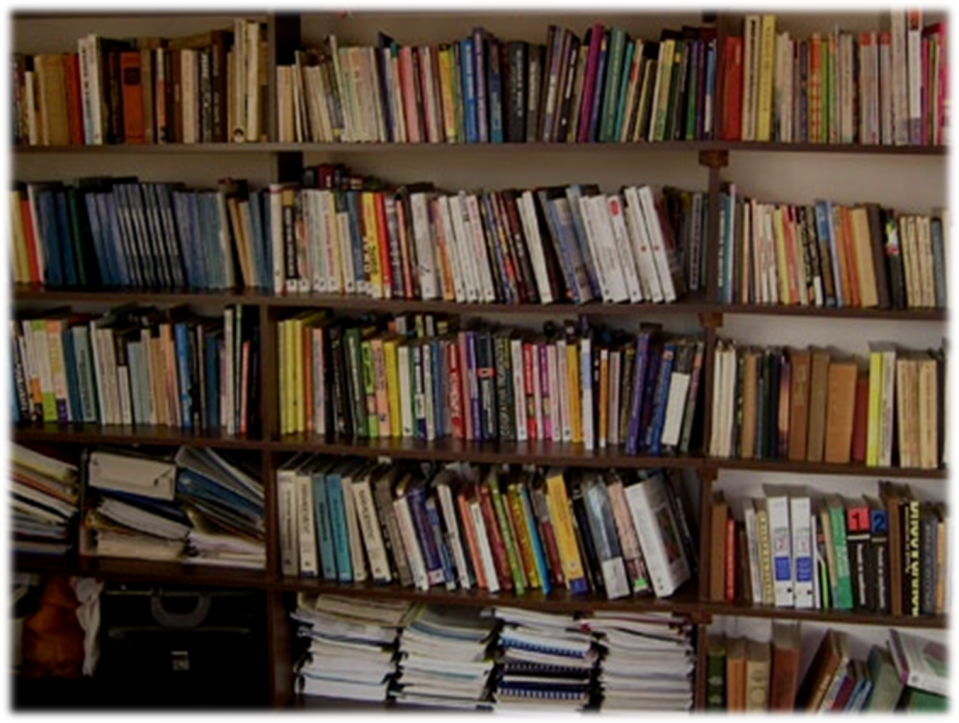 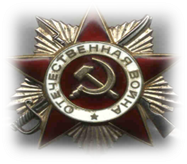 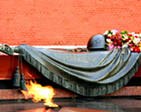 « 75 л е т  П о б е д ы »
Итоги поекта
1) Сбор информации о участниках Великой отечественной войны.
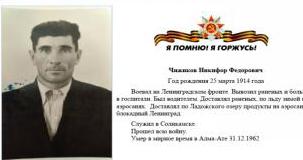 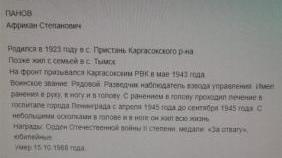 2) Создание 
групповой 
«Книги памяти».
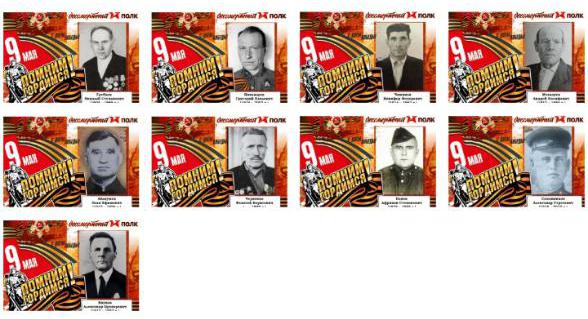 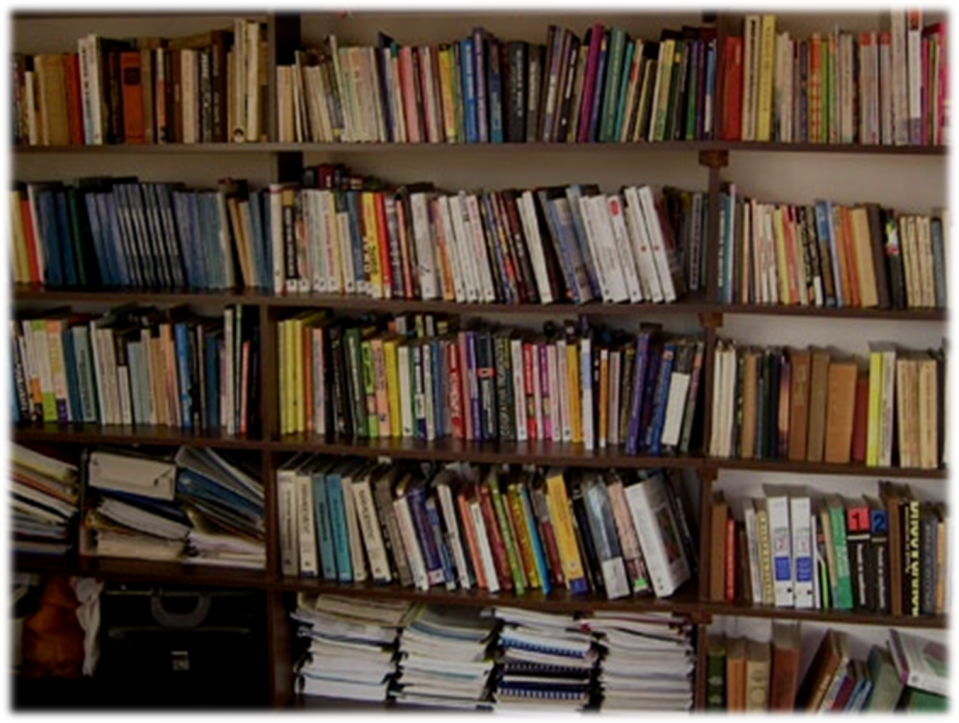 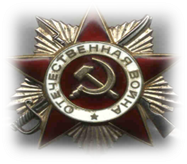 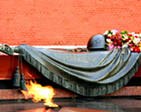 « 75 л е т  П о б е д ы »
3) Творческие работы детей и родителей.
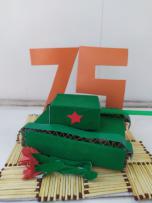 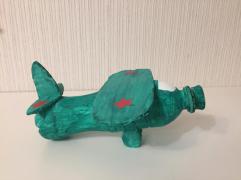 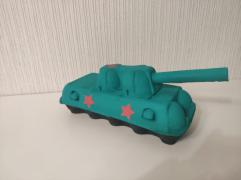 4) Создание видео роликов и фотоколлажей.
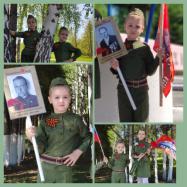 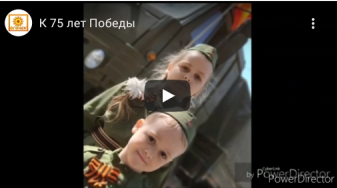 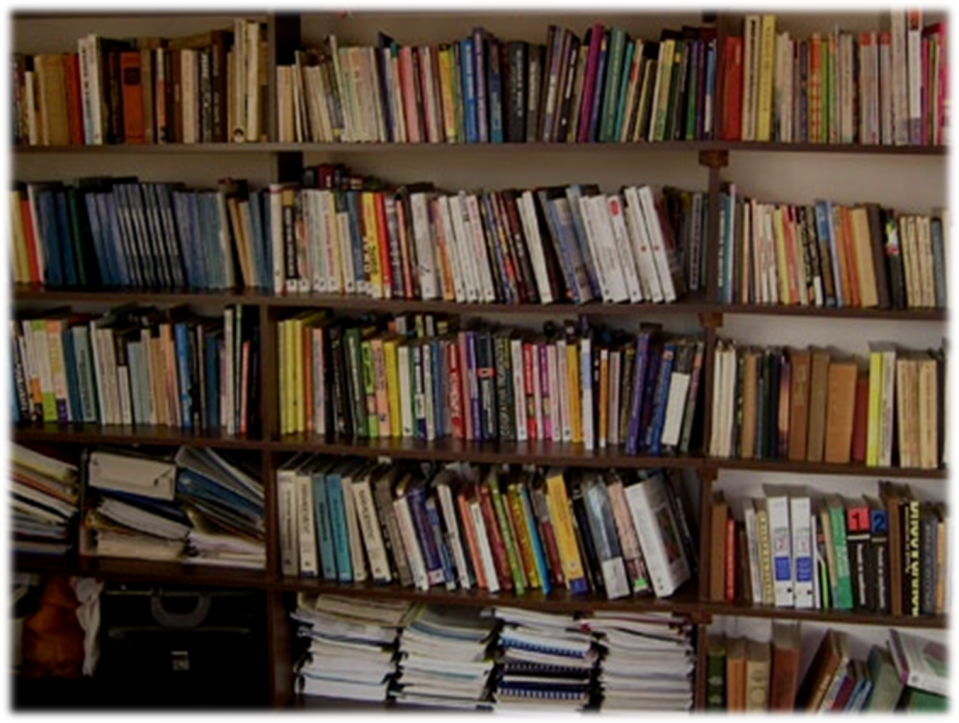 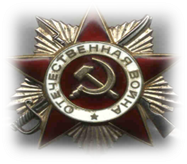 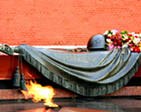 « 75 л е т  П о б е д ы »
Экскурсия к памятнику З. А. Космодемьянской.
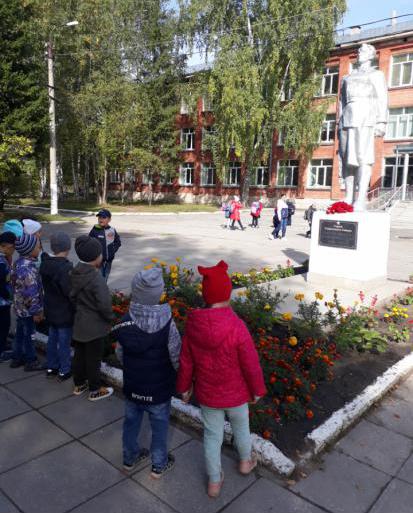 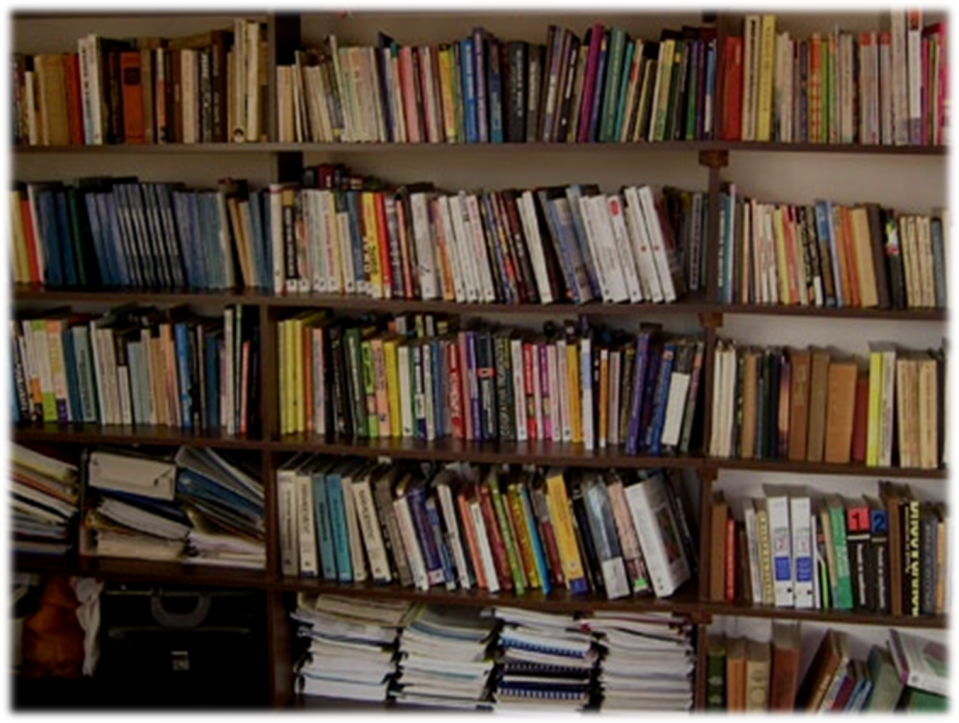 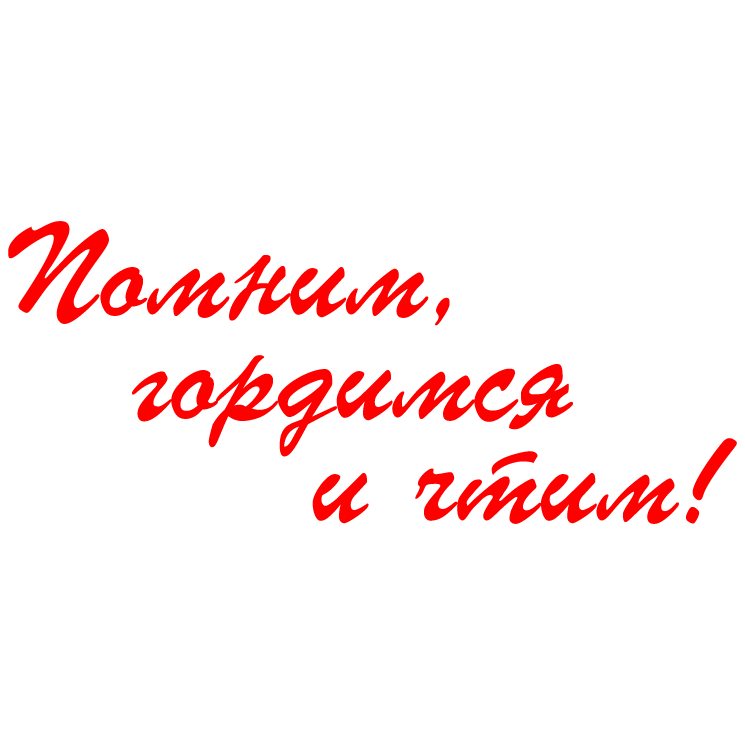 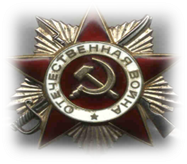 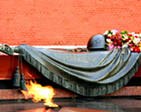 « 75 л е т  П о б е д ы »